Financial Mathematics
The Spectral Theorem
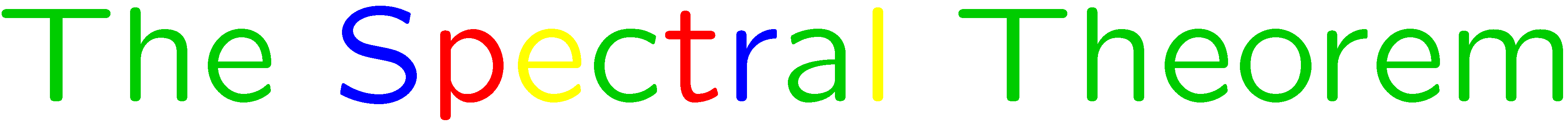 1
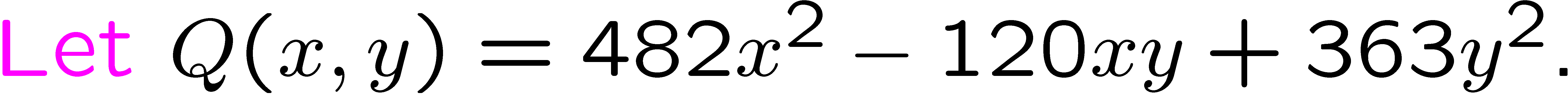 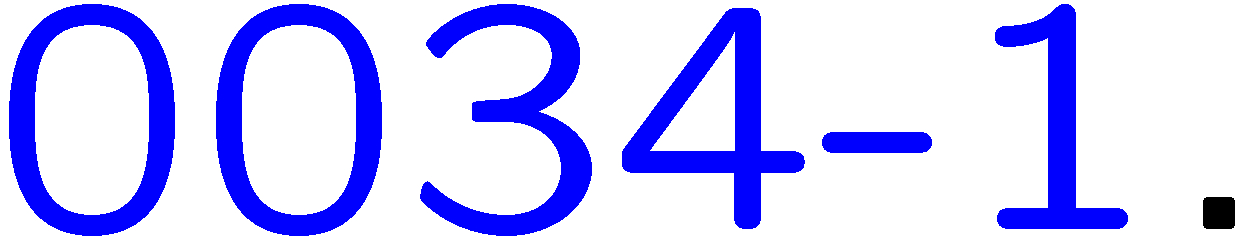 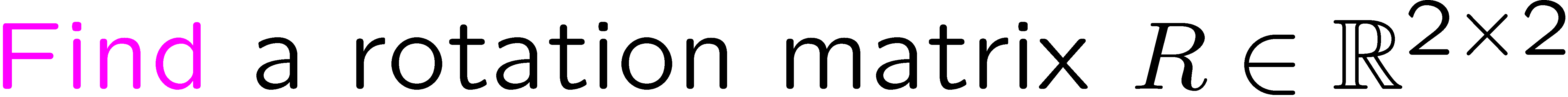 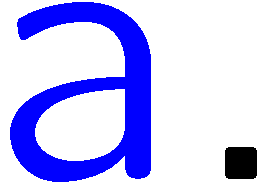 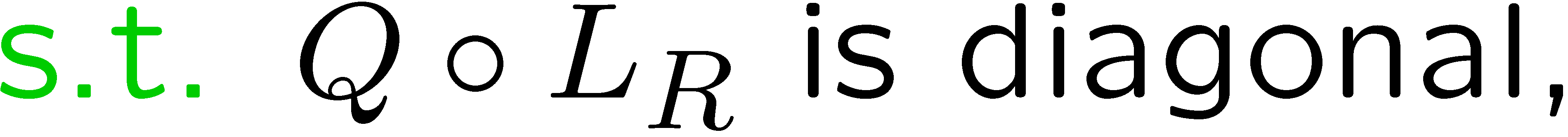 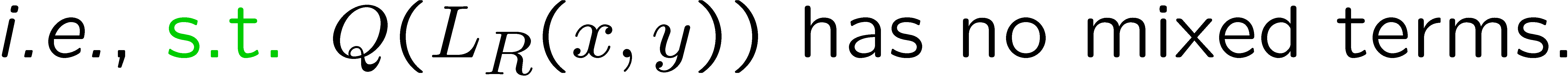 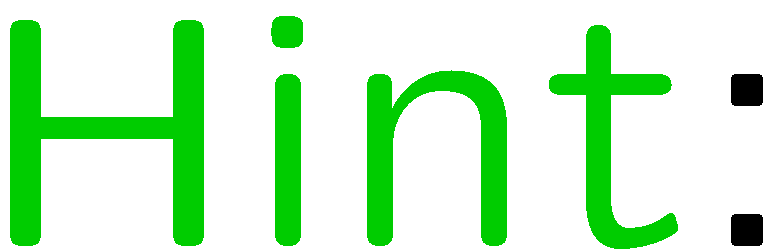 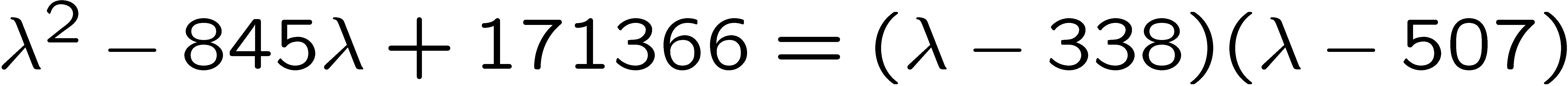 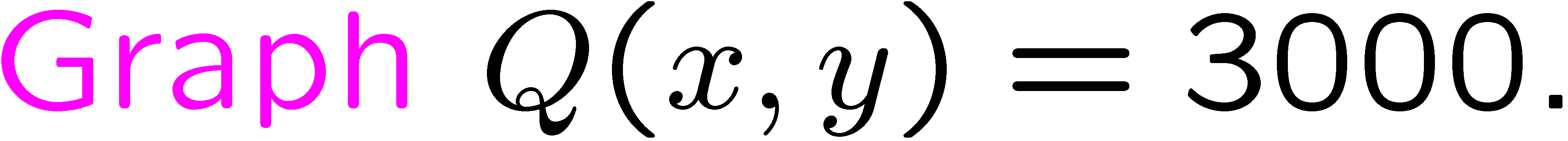 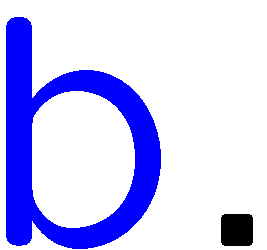 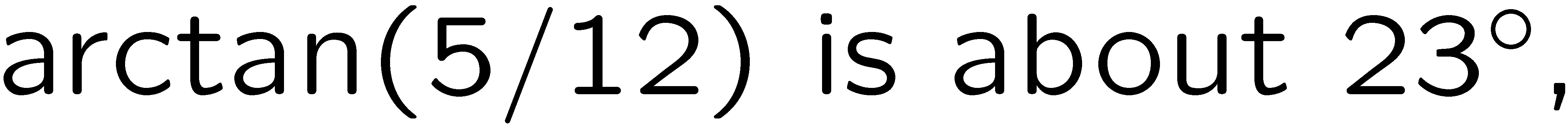 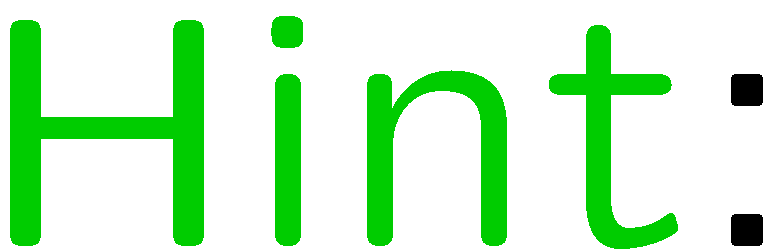 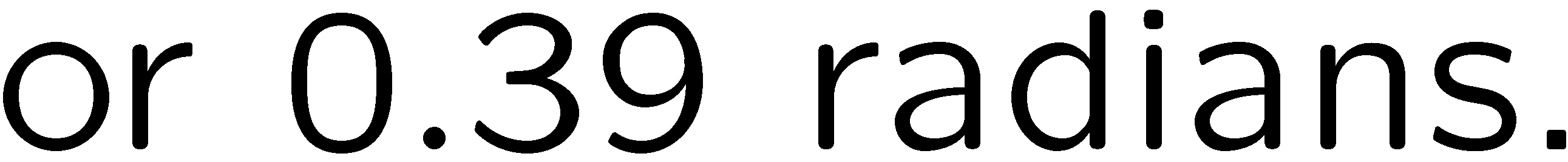 2